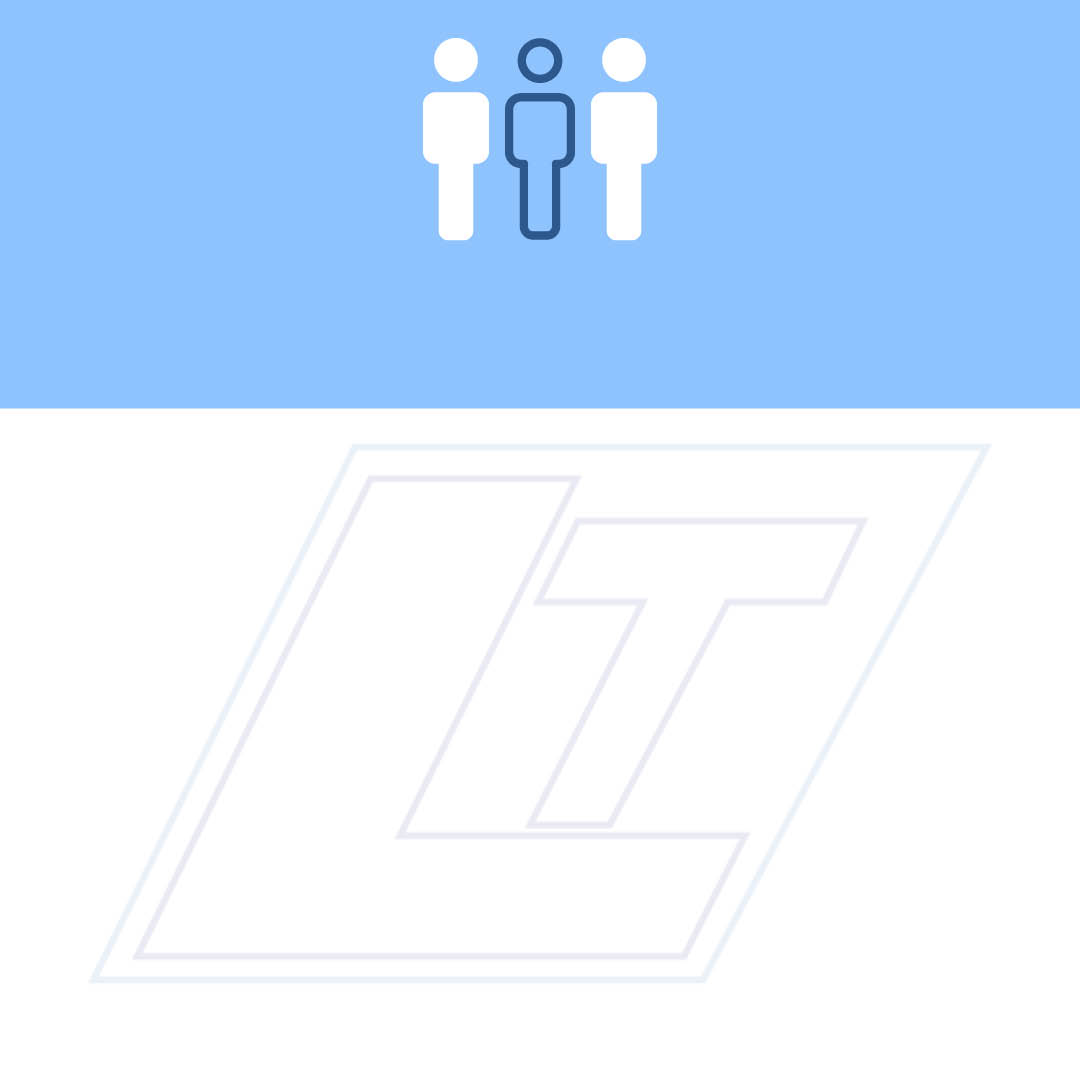 AVVISO AL PUBBLICO
INDAGINI CUSTOMER SATISFACTION
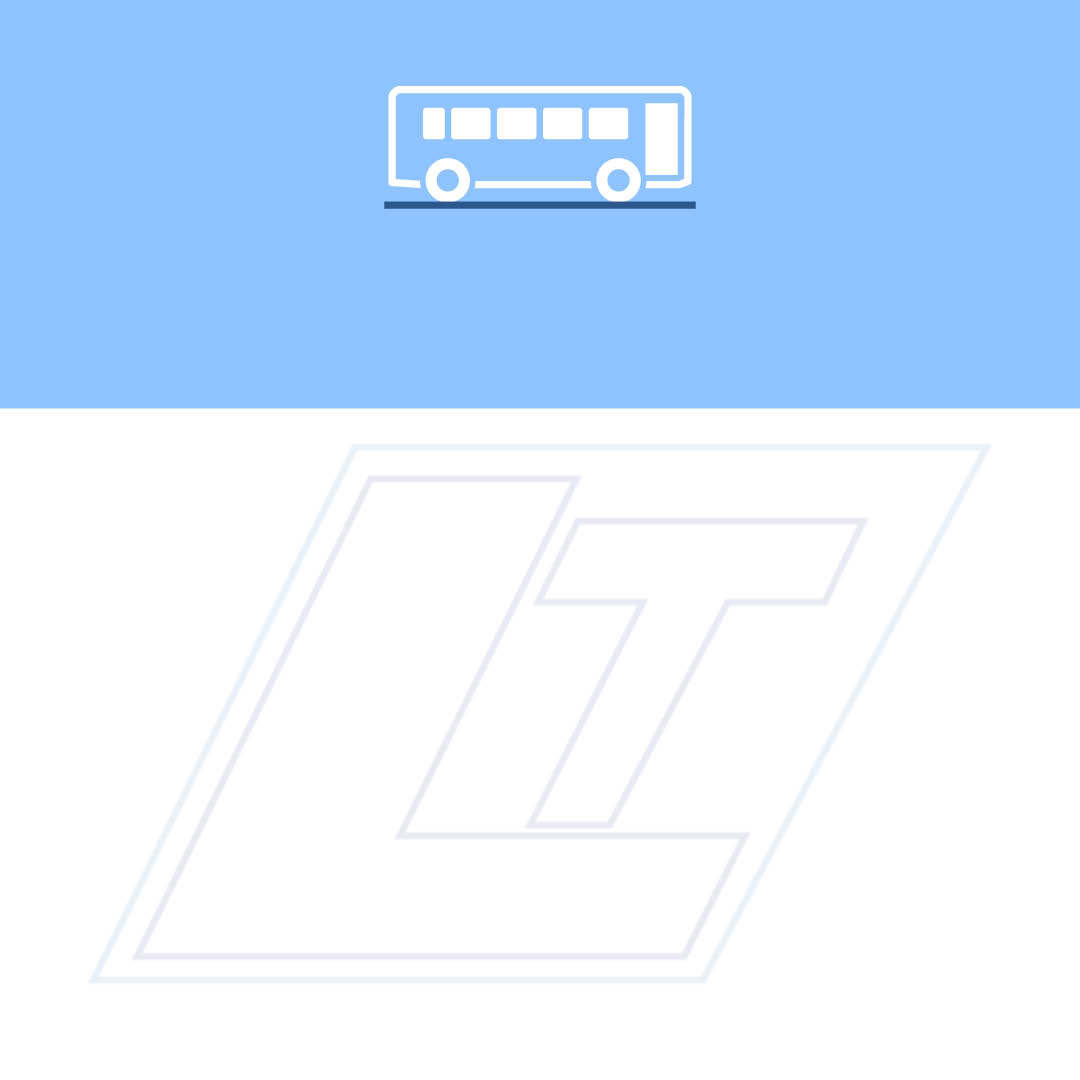 AVVISO AL PUBBLICO
LINEA D50
CHIUSURA IN
VALLE DI SCALVE
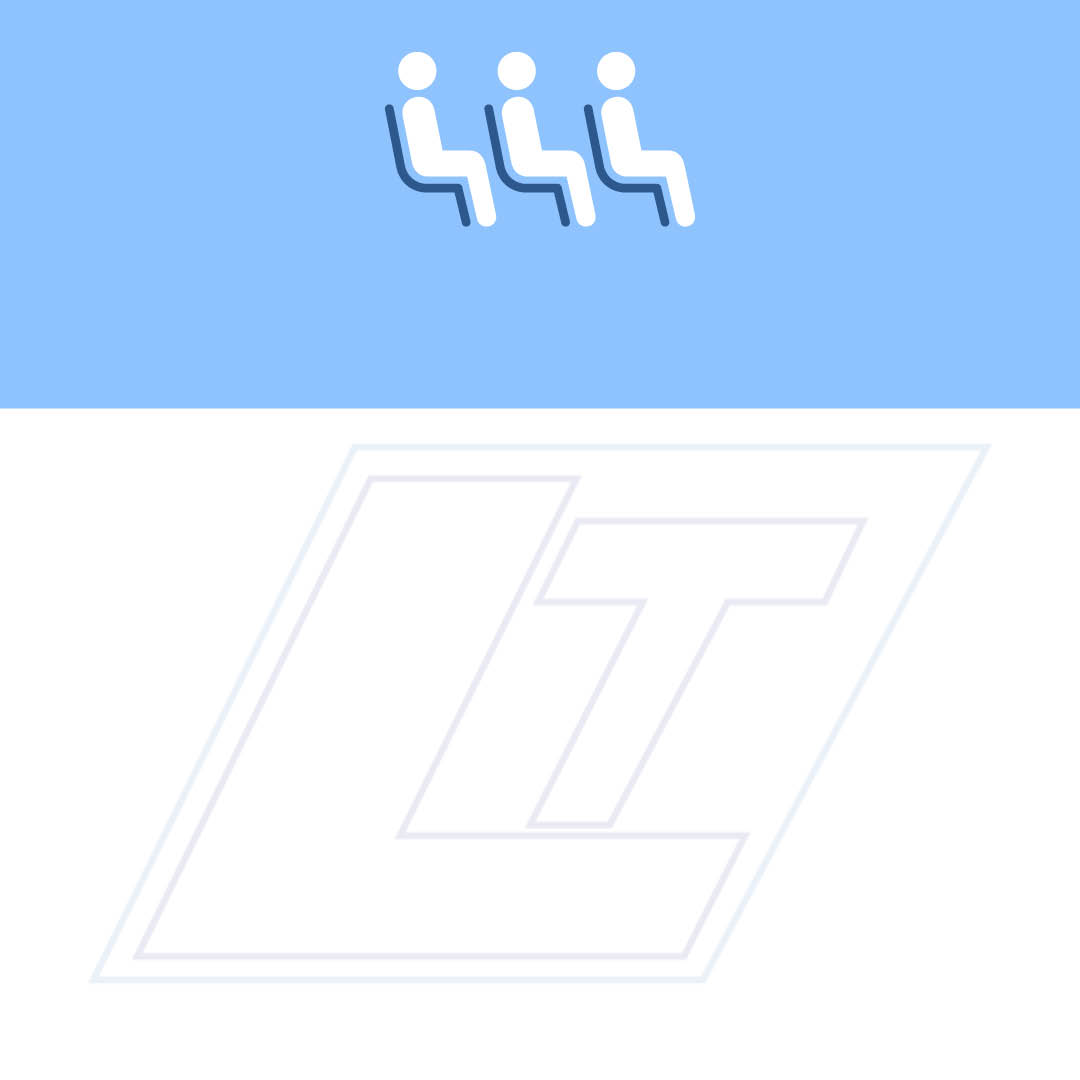 AVVISO AL PUBBLICO
LINEA B00A
CHIUSURA IN
VALLE DI SCALVE
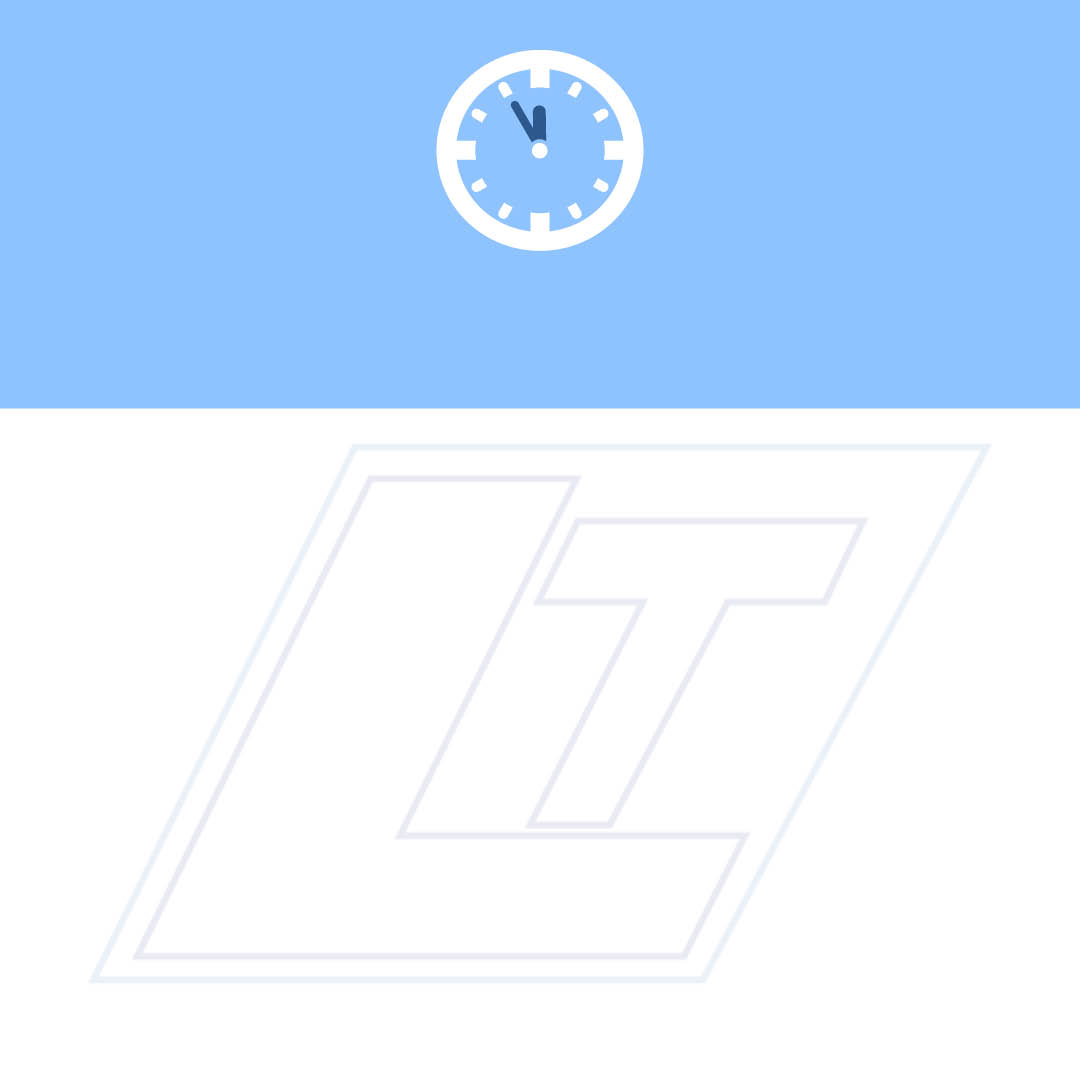 AVVISO AL PUBBLICO
ORARIO ESTIVO 2022
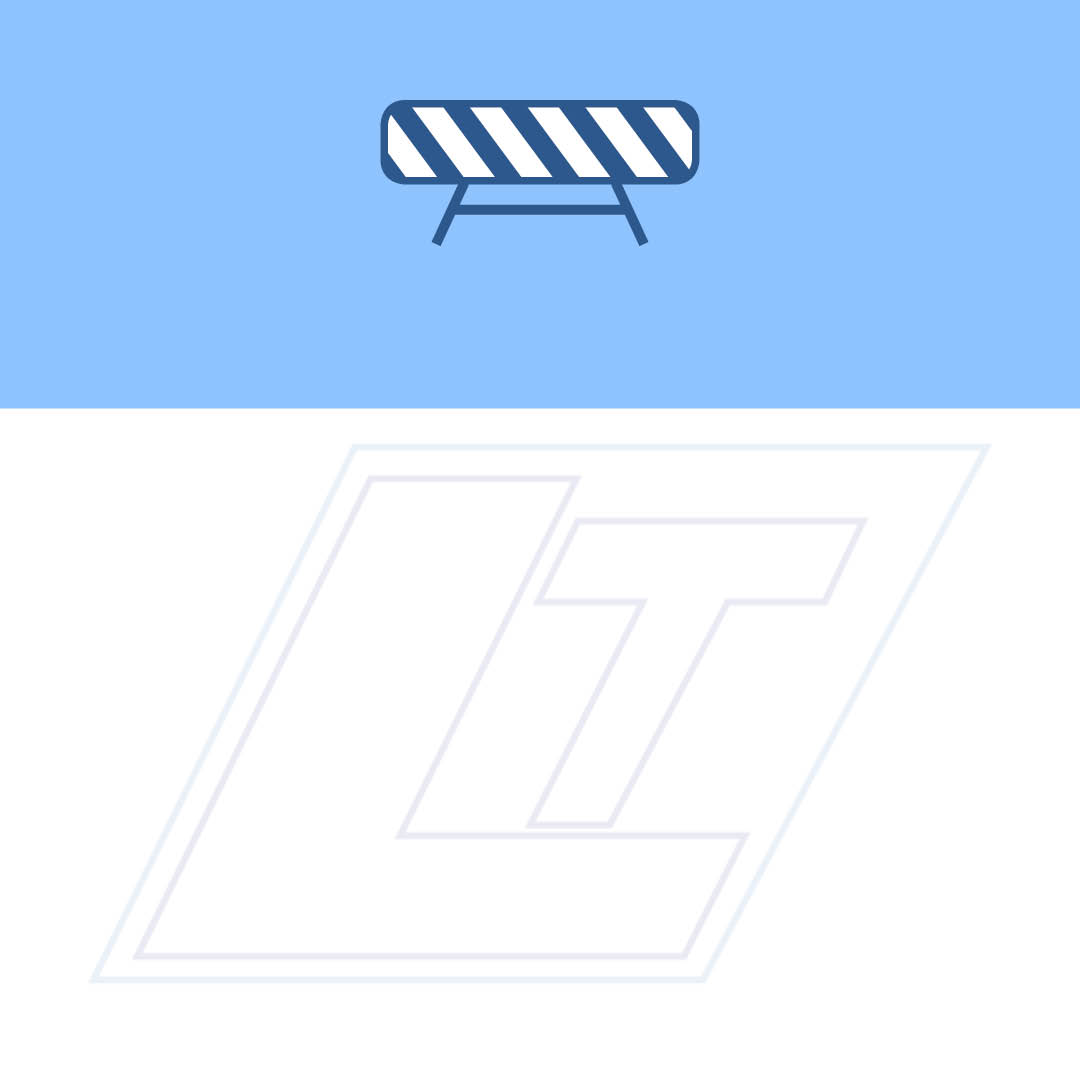 AVVISO AL PUBBLICO
LINEA D50
CHIUSURA VIA KENNEDY COMUNE DI LOMAGNA
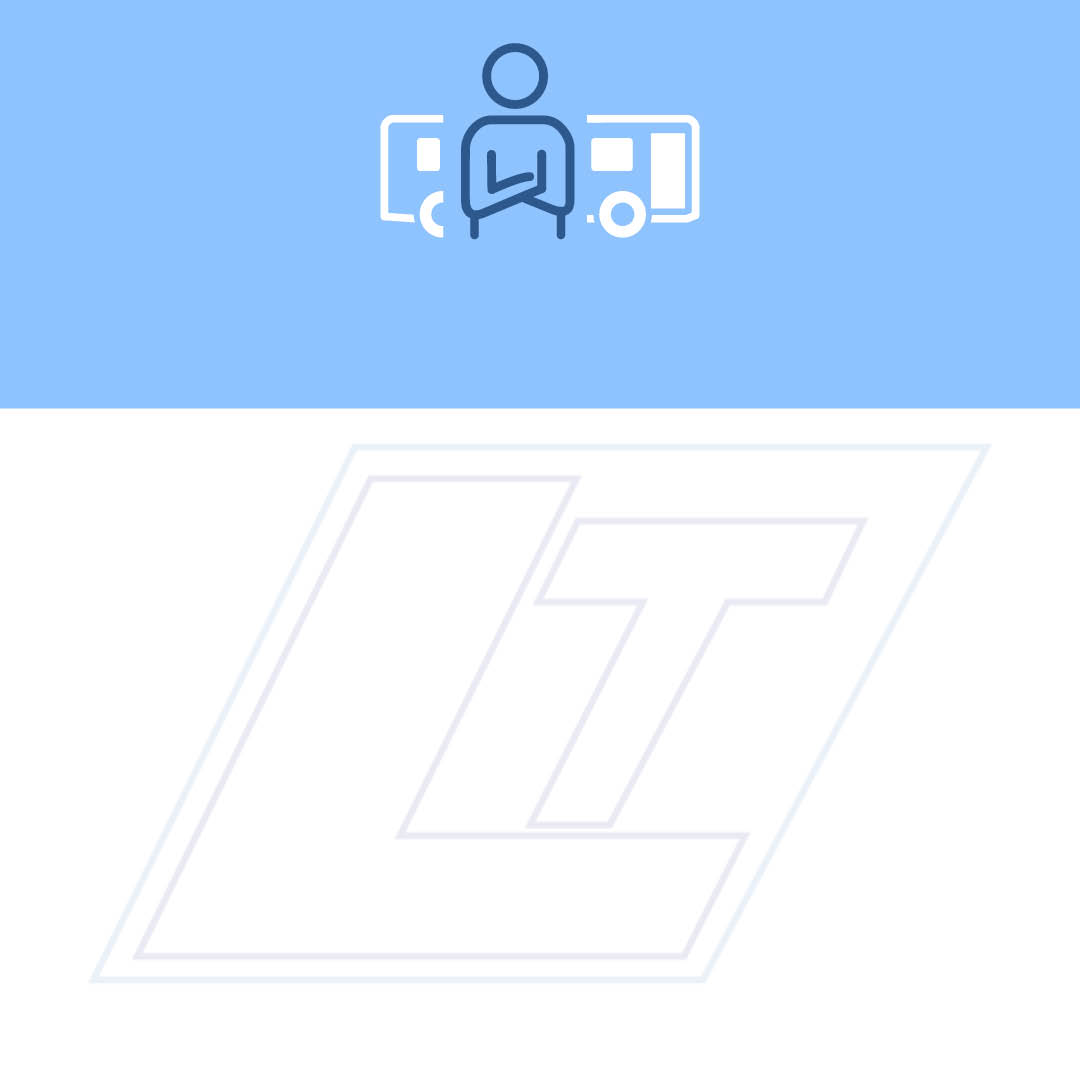 AVVISO AL PUBBLICO
SCIOPERO
25 FEBBRAIO 2022